XV.- XVI. stoljeće
Vinko Pribojević
Pribojević, Vinko (latinizirano Vincentius Pribevo, Priboevo, Priboevius), hrvatski humanist, povjesničar i teolog (Hvar, sredina XV. st. – ?, nakon 1532). Podrijetlom hvarski pučanin. Osnovne humanističke nauke izučio je u dominikanskom samostanu u Hvaru, a potom je i sam stupio u dominikanski red. Daljnje školovanje nastavio je u Italiji i Poljskoj, gdje je proveo tri godine i stekao naslov doktora teologije. God. 1525., za svojega boravka na Hvaru, u dominikanskom samostanu sv. Marka održao je govor O podrijetlu i događajima Slavena (De origine successibusque Slavorum), koji je tiskan u Veneciji 1532.
U prvome njegovu dijelu govori o podrijetlu i slavnoj prošlosti Slavena, čija je pradomovina bio Ilirik (prema legendi o Čehu, Lehu i Rusu), te pritom među Slavene ubraja makedonske vladare, neke rimske careve, egipatske dijadohe i ilirske vladare. Sebe naziva Dalmatincem, Ilirom i Slavenom.
U drugome dijelu piše o geografskim obilježjima i povijesti Dalmacije, a u trećem slavi povijest rodnoga Hvara. Iako De origine successibusque Slavorum obiluje nepouzdanim i pogrešnim podacima, Pribojević se predstavio kao dobar poznavatelj starih pisaca, a posebno je značajno to što je, ugledajući se u poljske uzore, izložio sveslavensku ideju. Njegovo su djelo hvalili mnogi suvremenici, među kojima i T. Niger, čija je pohvalna pjesma Pribojeviću objavljena na početku prvog izdanja njegova djela.
Vinko Pribojević se poziva na Tomu nazivajući ga Thomas Spalatinus, a djelo mu De euersione Salonarum, iako su navodi koje preuzima vrlo proizvoljni i gotovo asocijativni. U tom govoru pojavljuju se Goti također identificirani i kao Geti. Naime, Pribojević, pozivajući  se na Izidora, kaže da su se Geti kasnije prozvali Gotima te da su podrijetlom Tračani. Ponovno pozivajući se na Marka Marulića, a ustvari na njegov prijevod hrvatske redakcije (taj tekst naziva O ilirskim kraljevima) – dakle izvor je Pop Dukljanin – piše da je ilirski kralj Sebeslav pobijedio Gote kod grada Skadra.
Također kaže da su Goti bili Slaveni koji su uzdrmali Rimsko Carstvo. Za te navode oslanja se na Pavla Đakona. Osnovna postavka je autohtonost Gota, Slavena, Tračana i Ilira.  Iako dva puta citira Tomu Arhiđakona i iako se u nekim sintagmama može prepoznati Tomin utjecaj, što se tiče gotske teorije, tu Pribojević podatke do kojih dolazi interpretira na sebi,  svom vremenu i uvjerenju svojstven način koji odgovara njegovoj ideologiji autohtone slavizacije Dalmacije.
Šimun Kožičić Begna
Kožičić (Benja, Begna), Šimun, hrvatski pisac i tiskar, modruški biskup (Zadar, oko 1460 – Zadar, III. 1536). Potomak ugledne zadarske plemićke obitelji; u hrvatskim djelima naziva se Kožičić, a u latinskima Begna. Školovao se vjerojatno u Zadru. Godine 1502. spominje se na dvoru pape Aleksandra VI. u Rimu. Iste je godine bio kanonik u Zadru i upravitelj crkve sv. Ivana. Od 1509. do 1536. obnašao je dužnost modruškoga biskupa, a 1513–21. bio je upravitelj Senjske biskupije.
Godine 1528., nakon pada Modruša pod osmansku vlast, prešao je u Vinodol, a 1529. u Rijeku, gdje je osnovao glagoljsku tiskaru. U prijestolnim borbama između Ivana Zapolje i Ferdinanda I. Habsburškoga bio je pristaša potonjega. 
Od 1532. do smrti živio je u Zadru. Poznata su dva njegova protuosmanska govora na Lateranskome koncilu u Rimu. U prvome, održanom 27. IV. 1513. te posvećenom Bernardinu Frankapanu, istaknuo je važnost obnove Katoličke crkve i pokretanja rata protiv Osmanlija. U drugome glasovitom govoru, Opustošena Hrvatska (De Corvatiae desolatione), što ga je održao 1516. pred papom Leonom X., naglasio je potrebu hitne pomoći Hrvatskoj u ratovima protiv Osmanlija.
Oba govora tiskana su 1530. za njegova boravka u Veneciji, kada je ujedno pribavio opremu za glagoljsku tiskaru u Rijeci (drvoreze, seriju polugotičkih ksilografskih inicijala, dvije vrste glagoljičkih slova) pa je u njoj 1530–31. tiskao šest glagoljskih liturgijskih knjiga. Najopsežnije djelo, Misal hruacki (1531), jezično je bilo prilagođeno govornomu hrvatskom jeziku (čakavska redakcija staroslavenskoga jezika). Istim su jezikom pisani i ostali njegovi tekstovi (Psaltir, ? 1530; Oficij rimski. Oficij blaženije Devi Marije, 1530; Knjižice krsta, 1530; Knjižice od žitija rimskih arhijereov i cesarov, 1531; Od bitija redovničkoga knjižice, 1531).
Prikupio je zbirku povijesnih vrelâ Stari spomenici Ilirika, Dalmacije, gradova Solina i Splita i njihove crkve (Monumenta vetera Illyrici, Dalmatiae, Urbis et Ecclesiae Salonitanae ac Spalatensis), u kojoj je i Historia Salonitana maior Tome Arhiđakona. Rukopis je sačuvan u prijepisu R. Levakovića pod nazivom Collectanea Begnii (XVII. st.), koji je pohranjen u Kaptolskom arhivu u Splitu.
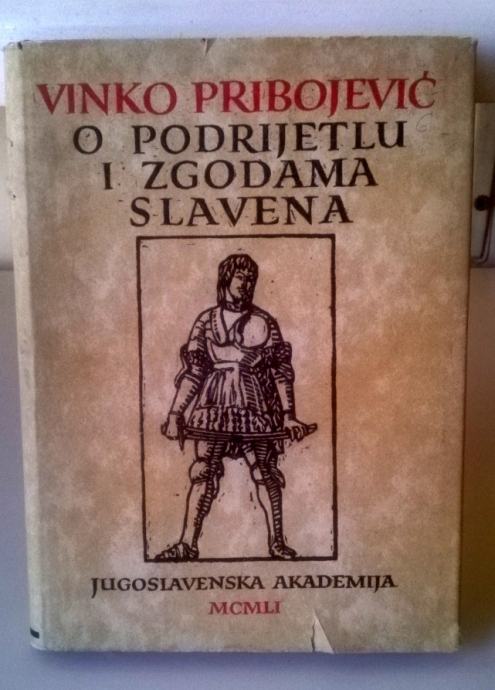 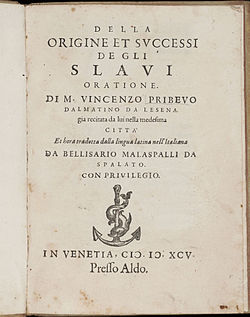 Nikola Modruški
Nikola Modruški (Nikola Kotoranin, Nikola iz Maijina, lat. Nicolaus Machinensis, Nicolaus Modrussiensis), hrvatski crkveni dostojanstvenik, diplomat i pisac (Grbalj kraj Kotora, oko 1427 – Rim, prije 29. V. 1480). Školovao se u Veneciji, gdje je stekao doktorat iz filozofije i teologije. Od 1457., potpomognut vjerojatno od knezova Frankapana, obnašao je čast senjskoga biskupa. God. 1459. kao predvodnik hrvatskog poslanstva odigrao je značajnu ulogu na crkvenom saboru u Mantovi. Već sljedeće godine boravio je na dvoru bosanskog kralja Stjepana Tomaša kao papinski poslanik.
God. 1461. bio je izabran za biskupa novoosnovane Modruške biskupije, gdje se našao u žarištu sukoba između Frankapana i knezova Krbavskih. Iskazao se u papinskim diplomatskim misijama kod Matije Korvina i Stjepana Tomaševića, te je sudjelovao u pripremama za obranu od Osmanlija. Nazočio je padu Bosanskoga Kraljevstva (1463), za što je u svojim spisima optužio bosanske krstjane. Nakon pada Bosne otišao je u Italiju i više se, iz nepoznatih razloga, nije vratio u svoju biskupiju. U Italiji je obavljao različite službe u Papinskoj Državi; sudjelovao je u pomorskim bitkama na Jadranu (kao zapovjednik papinske flote) i u Maloj Aziji. Nakon 1478. služio je kao guverner Spoleta, sudjelovao u diplomatskim misijama te u borbama protiv Firence.
Bio je plodan pisac, promicatelj glagoljice i prijatelj mnogih humanista svojega doba. Njegov tiskani govor održan u Rimu 1474. prva je poznata inkunabula hrvatskog autora, a od njegovih rukopisa poznati su: Dijalog o sreći smrtnika (Dialogus de mortalium felicitate, oko 1464), O naslovima i autorima Psalama (De titulis et auctoribus Psalmorum, oko 1465), O utjesi (De consolatione, oko 1466), O gotskim ratovima (De bellis Gothorum, oko 1474), O poniznosti (De humilitate) i Obrana crkvene slobode (Defensio ecclesiasticae libertatis, 1479). Pokopan je u crkvi Santa Maria del Popolo u Rimu.
Ludovik Tuberon Crijević
CRIJEVIĆ, Tuberon Ludovik (Ludovicus Aloysius de Cerva, de Crieva, Cervarius, Tubero), povjesničar (Dubrovnik, 1459 — Dubrovnik, iza 10. V 1527). Potomak je stare dubrovačke plemićke obitelji. Osnovno i srednje obrazovanje dobio je u rodnom gradu, potom odlazi u Pariz, gdje je studirao filozofiju, teologiju i matematiku. Pridjevak Tubero dobio je u Parizu kao član tamošnje humanističke akademije po povjesničaru Kvintu Eliju Tuberonu, Ciceronovu suvremeniku. God. 1484. vraća se u Dubrovnik i nailazi na otpor zbog primjenjivanja pariških običaja i francuskog načina oblačenja.
Po navodu K. Krstića, ženi se Jelenom Gučetić, od koje se u 25. godini života rastaje i stupa u Benediktinski red, a po M. Pantiću, samo se zaručio Marušom Đurđević, ali do ženidbe nije došlo, jer se C. povukao u samostan i tada uzeo ime Aloysius. Otada je proveo oko 20 godina kao benediktinski redovnik u punoj osami u samostanu na otočiću Sveti Andrija posvećujući se čitanju i proučavanju povijesnih djela. Dubrovački ga je senat 17. IX 1502. postavio za opata samostana Sv. Jakova u Višnjici kraj Dubrovnika, gdje je, uz kratkotrajna putovanja, ostao do kraja života.
Bio je i dubrovački nadbiskupski vikar, a oko 1525. nastojao je da se od Korčulanske biskupije odvoji Stonska, čiji je biskup želio biti. Do ostvarenja te zamisli nije došlo, te je nakon dvije godine umro kao opat samostana Sv. Jakova, najvjerojatnije od kuge. Pred smrt je napisao svoju oporuku 10. V 1527, iz koje se može uočiti da je imao kuću u Širokoj ulici, dobra na Lopudu i Dančama, skupocjeno pokućstvo i srebrno posuđe te gotovinu, što je sve ostavio samostanu Sv. Petra, samostanu Sv. Jakova i malobrojnim rođacima. — Bavio se poviješću Dubrovnika i svoga doba. Za suvremene događaje dao mu je, po svoj prilici, mnoge podatke kaločko-bački nadbiskup Grgur Frankapan, kod kojeg je boravio dulje vrijeme.
— Najvažnije je Crijevićevo djelo Komentari. Tu je u 11 knjiga opisao događaje koji su se zbili od smrti kralja Matije Korvina 1490. do smrti pape Lava X. 1522. Taj njegov prikaz pretežno se odnosi na evropski jugoistok, a u kronologiji čini skokove. 
Prvih pet knjiga Tuberonovih komentara sadržavaju prikaz borbe koja je buknula za ugarsko-hrvatsko prijestolje nakon smrti kralja Matije.
U petoj knjizi opisuje i prošlost Dubrovnika od prvih početaka, a u šestoj daje sažetak turske povijesti. S prikaza krvavih pustošenja mletačko-turskog rata od devete knjige prelazi na događaje oko Cambraiske lige, u desetoj se zadržava na Dózsinoj buni. Pad Beograda opisan je u jedanaestoj knjizi.
On smatra da je taj događaj za kršćanske interese veći gubitak nego li pad Carigrada. — Tuberonovo je djelo bogat izvor podataka o zbivanjima s kraja XV na prijelazu u XVI st. On ne razmatra samo političko-ratne prilike nego donosi i materijal iz geografije i etnografije, a osobito su interesantne pojedinosti anegdotskog karaktera, prikazi ličnosti, iznošenje fiktivnih govora (kao Jurja Dózse pobunjenim kmetovima) te pisama itd.
Zanimljiva su i Tuberonova osobna zapažanja o podrijetlu, karakteru i mentalitetu različitih naroda (Mlečana, Mađara, Turaka, Francuza, Čeha). Odbacuje teoriju o autohtonosti balkanskih Slavena te tvrdi da su se onamo doselili iz Rusije tek u VII. st.
Po Jirečekovu svjedočanstvu (1899), sačuvao se autograf Tuberonova djela s bilješkama i ispravcima u nekadašnjoj knjižnici don Luke Pavlovića, ali ga danas ondje nema (Pavlovićeve knjige i rukopisi čuvaju se u Historijskom arhivu i u Naučnoj biblioteci u Dubrovniku). Uz tekstove dvaju latinskim jezikom pisanih pisama, koje je Tuberon uputio iz Sv. Jakova u Višnjici u Veneciju svojem prijatelju i dubrovačkom plemiću Mariju Nikolinu Buniću (17. IV 1511. i 21. IX 1515), postoji i prijepis govora koji je Tuberon održao na latinskom u Dubrovniku na spomen Matula Zamanje (oko 1513), koji je ispisao Rački iz Vatikanskog arhiva i objelodanio. U tome govoru Tuberon, uz ostalo, kaže da je Dubrovnik »caput Illyrici«, što slično ponavlja i u drugome svojem govoru o Ivanu Gučetiću, za čiju domovinu kaže da mu je »caput Illyriae in sinu adriatico«. — Kao povjesničar C. teži za istinom i trijeznim rasuđivanjem, a odlikuje se i lijepim stilom, pa ga zato i zovu dubrovačkim Salustijem, a mađarski povjesničari smatraju da mu među piscima »ugarske« povijesti pripada prvo mjesto.
Tuberon je zapravo prvi hrvatski povjesničar koji je ušao u probleme srednjovjekovne hrvatske povijesti od VII st. dalje (npr. o autohtonosti Slavena, o odnosu Hrvata prema Mađarima, o najstarijoj prošlosti Dubrovnika, o Ljetopisu popa Dukljanana). C. je na neki način preteča Lučića i dosta je kritičan prema povijesti rodnog Dubrovnika i drugih naroda na Balkanu i u Evropi. Od rukopisa Crijevićevih djela sačuvani su Commentaria de temporibus suis (prijepis iz XVII st.), Zbirka rijetkosti NSB u Zagrebu, R 4027; Tubero Ludovicus, Commentarii de temporibus suis, Biblioteca Marciana u Veneciji, Cl. X, Cod. CLV, Chart, in fo. – 3620; De origine et incremento urbis Rhacusanae (prijevod iz talijanskog tiskanog djela djelomično sačuvan), Biblioteka Male braće u Dubrovniku. U ostavštini F. Šišića (Arhiv JAZU) u rukopisu je sačuvana studija Tubero.
Njegovi komentari obiluju građom iz kulturne povijesti Podunavlja i Balkana. Vrijedan pažnje je i njegov oštar sud o papama Aleksandru VI, Juliju II i Lavu X te o visokom svećenstvu, zatim tolerancija prema tzv. hereticima i religiji Turaka. On je, naime, na nekim mjestima svojih Komentara branio protestante, a za katoličku i pravoslavnu crkvu tvrdio da nema među njima druge razlike osim ludog i prijepornog tumačenja riječi. U Komentarima se na više mjesta očituje Tuberonova simpatija za puk, s kojim mnogi plemići postupaju »kao s robljem«, a nasuprot tome on ne zatajuje ni svoje antipatije prema Mlečanima, Nijemcima pa i Mađarima. O svojoj pak Republici nema pozitivno mišljenje. Zanimljivo je njegovo zapažanje da Dalmatinci, koji su najvećim dijelom Hrvati, nisu pod ugarsku upravu došli silom ni oružjem već »po nasljednom rodbinskom pravu.« —
Tuberon je bio prvi hrvatski pisac koji izričito spominje Ljetopis popa Dukljanina i to kao literarno djelo (Annales) i veoma stari spis u vezi s postankom Dubrovnika. On je i suvremenik hvarske bune (1510–14) te je u svojim komentarima iznio kako je tamošnji puk s težacima (seljacima) prvi od svih Dalmatinaca pograbio oružje protiv plemića i kako se ovo kao neka zaraza proširilo među ostale Dalmatince. Tuberonovi Komentari doživjeli su 4 izdanja. To je djelo Rim 1704. stavio na Index librorum prohibitorum.
Međutim već 1590. u Firenci je objavljen izvadak onoga dijela knjige koji se odnosi na povijest Turaka pod nazivom De Turcarum origine, moribus et rebus gestis commentarius. Naslov i tekst sugerirao mu je nadbiskup G. Frankapan. God. 1790. u Dubrovniku je iz te iste knjige objavljeno ono što se odnosi na Dubrovnik. Taj dio neznatno prerađen s notama i dodacima tiskao je kao poseban spis Miho Sorkočević (?) pod nazivom De origine et incremento urbis Rhacusanae. Što je pak s ostalim njegovim rukopisima u Veroni, ostalo je do danas nepoznato.
Toma Niger (Negri)
Niger, Toma (hrv. Crnić, Crnota, Črne, lat. Nigris, Negri), hrvatski biskup, diplomat, humanist i pisac (Split, oko 1450 – Split, nakon 1531). Vjerojatno potječe iz građanske obitelji Crnić, koja je po humanističkom običaju latinizirala prezime. Od 1487. bio je profesor gramatike u Hvaru, a 1491–93. u Splitu, gdje je 1499. postao arhiđakonom, nadbiskupijskim vikarom i upraviteljem stolne crkve. Uključio se u pokret kršćanskih zemalja protiv Osmanlija te je kao mletački poslanik obilazio Ugarsku, Češku i Poljsku.
Kao tajnik splitskoga nadbiskupa B. Zane, bio je nazočan na Lateranskom koncilu u Rimu 1512., koji je sazvan radi organiziranja otpora protiv osmanskog osvajanja. Isticao se i u tadanjim političkim previranjima, pa se po povratku u Split kao jedan od vođa uključio u pučki ustanak, nakon kojega je prognan u Mletke, gdje je ostao do 1514. Po povratku ga je ban P. Berislavić kao svojega tajnika i vikara Vesprimske (Veszprémske) biskupije uključio u diplomatske misije u Mletcima i u Rimu, u sklopu kojih se Niger u više navrata zauzimao za pomoć kršćanskih zemalja u borbi protiv Osmanlija.
Najveći je uspjeh postigao 1519., kada je na konzistoriju pred papom upozorio kako će se Hrvatska zbog svojega teškoga stanja, a ako ne dobije podršku kršćanskih zemalja, morati pokoriti osmanskoj sili i tako joj otvoriti put prema europskim državama. Nakon toga ga je papa kao svojega legata postavio na mjesto skradinskoga biskupa pa je Niger nastavio niz uspješnih diplomatskih misija pape Klementa VII. i zajedno s P. Kružićem, uspješno obranio. Iste je godine (1524) bio imenovan trogirskim biskupom, no već 1525. odstupio je s dužnosti i povukao se u franjevački samostan na Poljudu (Split), gdje je i umro.
Portret mu je (1527) izradio znameniti slikar L. Lotto. Ostavio je na latinskom više govora, poslanica i prigodnih pjesama; među njima se ističu stihovana pohvalnica V. Pribojeviću u njegovu djelu O podrijetlu i zgodama Slavena (De origine successibusque Slavorum, 1532) i prozna poslanica bliskomu prijatelju M. Maruliću u djelu Govor presvijetloga gospodina splitskog nadbiskupa (Bernarda Zane) održanog na prvom zasjedanju Lateranskoga koncila (Oratio reverendissimi Domini archiepiscopi Spalatensis (Bernardi Zane) habita in prima sessione Lateranensis concilii, 1512).
Modruški biskup Š. Kožičić (Benja) u svojem djelu Knjižice od žitja rimskih arhijereov i cesarov (1531) požuruje ga da sastavi »knjižice od hrvatske zemlje i od hvali njeje«, tj. hrvatsku povijest, međutim Niger je uspio samo prikupiti podatke o solinskim i splitskim nadbiskupima (Slijed solinskih i splitskih nadbiskupa sakupljen iz rimskih arhiva i različitih starih pouzdanih izvora… – Pontificum Salonitanorum et Spalatensium series ex scriniis Romanis et variis antiquis approbatis monumentis collecta…, rukopis).